Богослов’я 1
Інститут християнських лідерів
Професор Сергій Перевишко
Серпень 2019 11.2
Незмінний Бог
Що Біблія каже про Божу незмінність ?
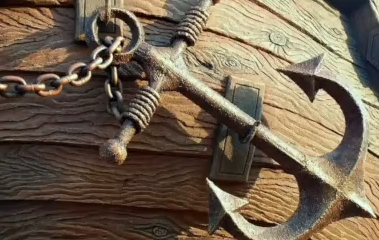 Незмінний Бог
Що Біблія каже про Божу незмінність ?
Деякі заперечення або важкі уривки
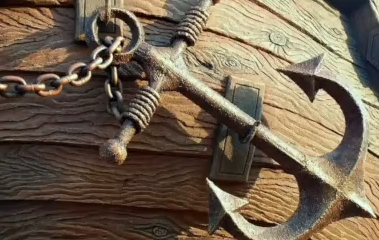 Незмінний Бог
Що Біблія каже про Божу незмінність ?
Деякі заперечення або важкі уривки
Практичне застосування
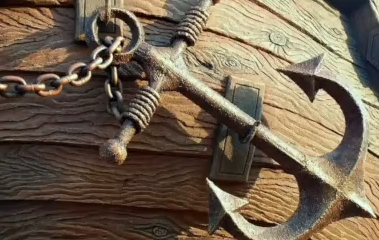 Незмінний Бог
Бог незмінний у Своїй особистості               (у Своїй природі та атрибутах)
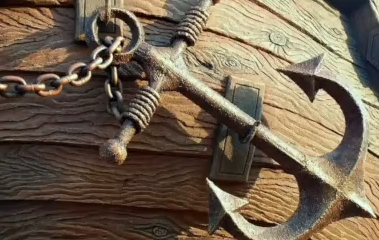 Незмінний Бог
Бог незмінний у Своїй особистості               (у Своїй природі та атрибутах)
Своїй волі та планах
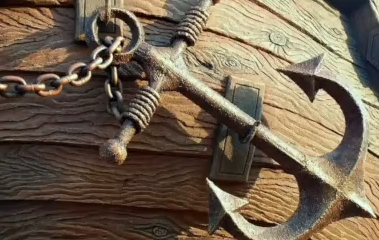 Незмінний Бог
Бог незмінний у Своїй особистості               (у Своїй природі та атрибутах)
Своїй волі та планах
Своїх моральних встановленнях
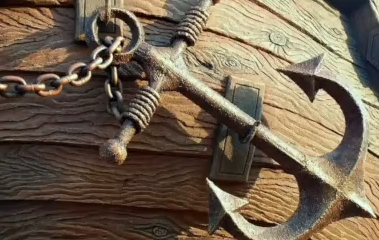 Бог незмінний у Своїй особистості
Псалом 102:26-28 «Колись землю Ти був заклав, а небо то чин Твоїх рук, позникають вони, а Ти будеш стояти… і всі вони, як одежа, загинуть, Ти їх зміниш, немов те вбрання, і минуться вони… Ти ж Той Самий, а роки Твої не закінчаться!».
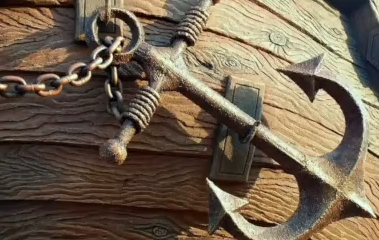 Бог незмінний у Своїй особистості
Малахії 3:6 «Бо Я, Господь, не змінююся, тому ви, сини Яковові, не будете знищені».
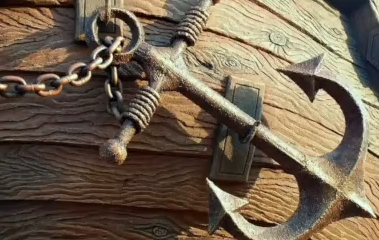 Бог незмінний у Своїй особистості
Євреїв 13:8 «Ісус Христос учора, і сьогодні, і навіки Той Самий!».
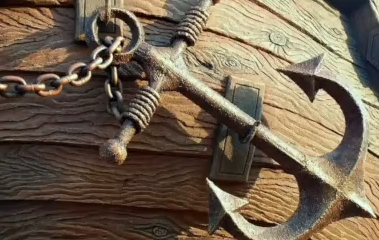 Бог незмінний у Своїй особистості
Євреїв 13:8 «Ісус Христос учора, і сьогодні, і навіки Той Самий!».
Числа 23:19 «Бог не чоловік, щоб неправду казати, і Він не син людський, щоб Йому жалкувати. Чи ж Він був сказав і не зробить, чи ж Він говорив та й не виконає?».
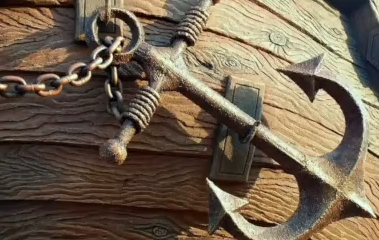 Бог незмінний у Своїй особистості
1 Самуїла 15:29 «І також Ізраїлева Слава не скаже неправди та не буде каятися, бо Він не людина, щоб каятись».
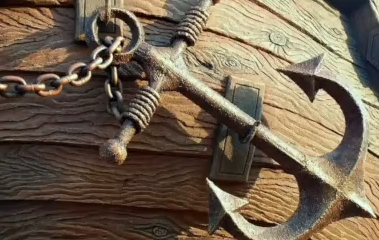 Бог незмінний у Своїй волі та планах
Приповісті 19:21 «У серці людини багато думок, але виповниться тільки задум Господній».
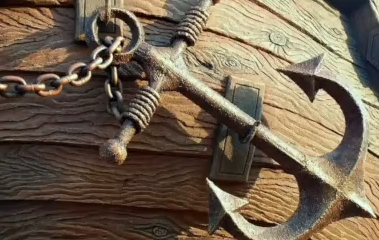 Бог незмінний у Своїй волі та планах
Приповісті 19:21 «У серці людини багато думок, але виповниться тільки задум Господній».
Ісая 14:24 «Присягав був Господь Саваот та казав: «Поправді, як мислив собі Я, так станеться, й як Я був врадив те сповниться».
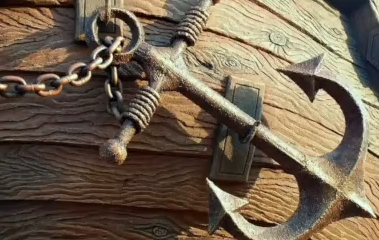 Бог незмінний у Своїй волі та планах
Ісая 46:9-10 «Пам’ятайте про давнє, відвічне, бо я Бог, і немає більш Бога, й нікого, як Я, що звіщаю кінець від початку, і наперед, що не сталося ще, і що говорю: Мій замір відбудеться, і всяке жадання Своє Я вчиню».
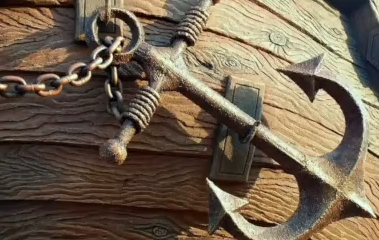 Бог незмінний у Своїй волі та планах
Івана 10:28 «І Я життя вічне даю їм, і вони не загинуть повік, і ніхто їх не вихопить із Моєї руки».
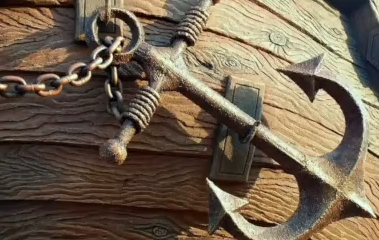 Проте Бог
Використовує різні методи
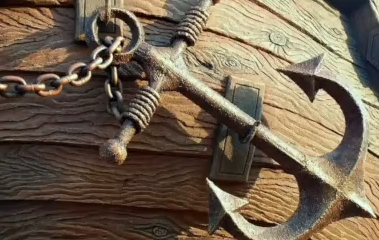 Проте Бог
Використовує різні методи
Євреїв 1:1 «Багато разів і багатьма способами в давнину промовляв був Бог до отців через пророків».
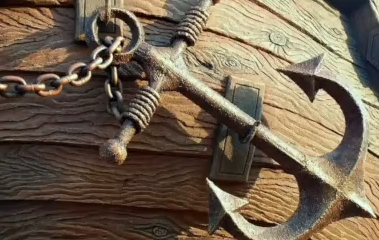 Проте Бог
Змінює Своє ставлення до грішників
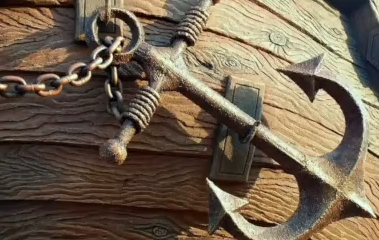 Проте Бог
Змінює Своє ставлення до грішників
Йона 3:4-10 «І побачив Бог їхні вчинки, що звернули зо своєї злої дороги, і пожалував Бог щодо того лиха, про яке говорив, що їм учинить, і не вчинив».
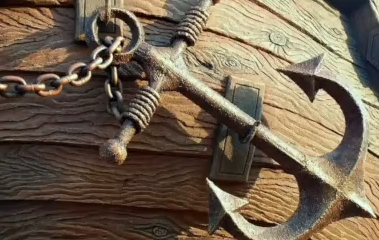 Проте Бог
Змінює Своє ставлення до грішників
Йона 3:4-10 «І побачив Бог їхні вчинки, що звернули зо своєї злої дороги, і пожалував Бог щодо того лиха, про яке говорив, що їм учинить, і не вчинив».
Бог змінює Свій гнів на прощення, тому що змінилися та покаялися грішники.
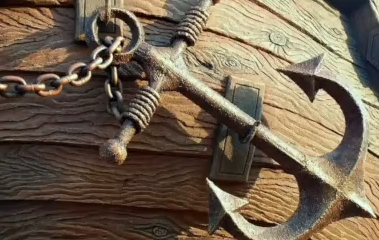 Деякі заперечення або важкі уривки
Буття 6:6 «І пожалкував був Господь, що людину створив на землі. І засмутився Він у серці Своїм». Обмеженість людської мови при описі Бога, мовний прийом – антропоморфізм.
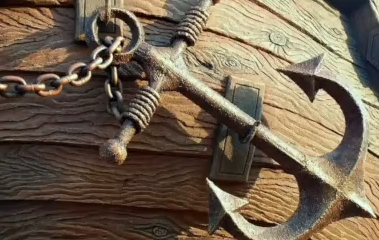 Деякі заперечення або важкі уривки
Буття 6:6 «І пожалкував був Господь, що людину створив на землі. І засмутився Він у серці Своїм». Обмеженість людської мови при описі Бога, мовний прийом – антропоморфізм.
Вихід 32: 9-14 – виховний елемент.
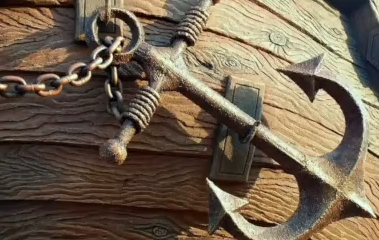 Практичне застосування
Ви любите зміни і завжди шукаєте нового? Тоді Ви потребуєте стабільного Бога.
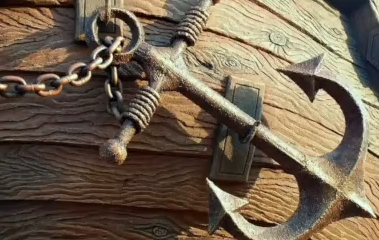 Практичне застосування
Ви любите зміни і завжди шукаєте нового? Тоді Ви потребуєте стабільного Бога.
Вам немає на кого або на що опертися? Тоді Ви потребуєте незмінного Бога.
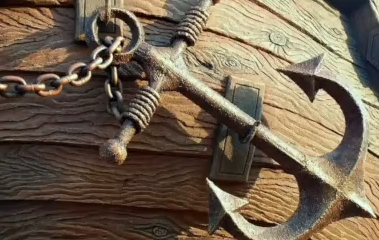 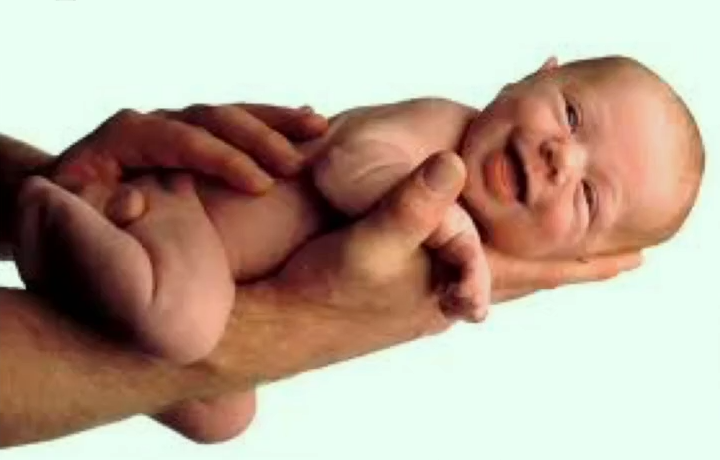 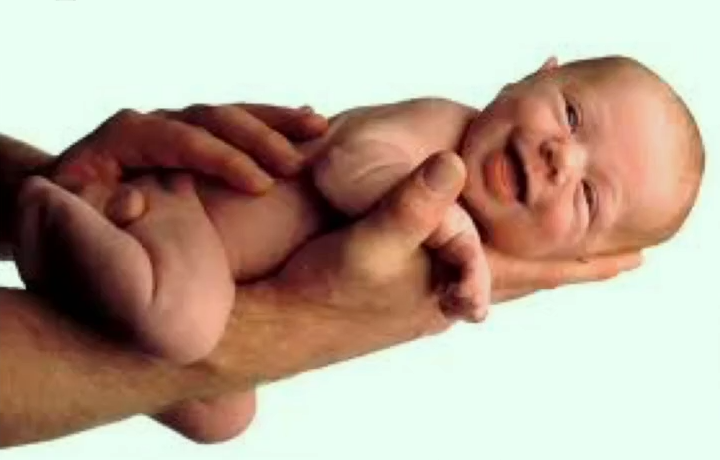 Івана 10:28 «І Я життя вічне даю їм, і вони не загинуть повік, і ніхто їх не вихопить із Моєї руки».
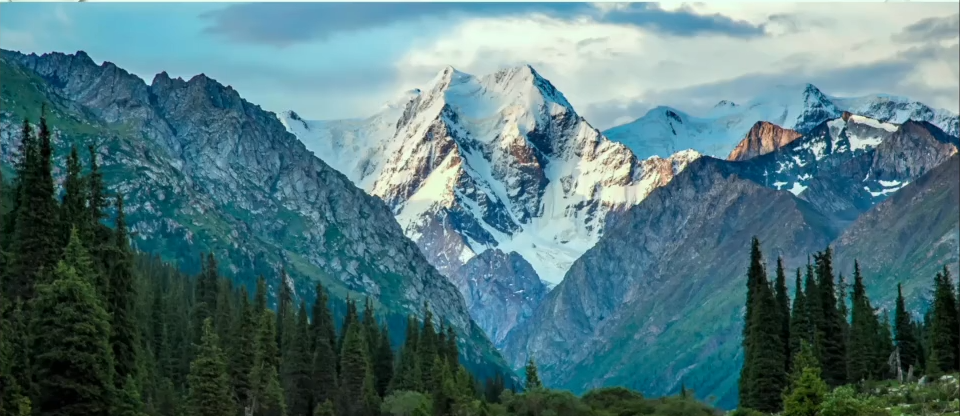 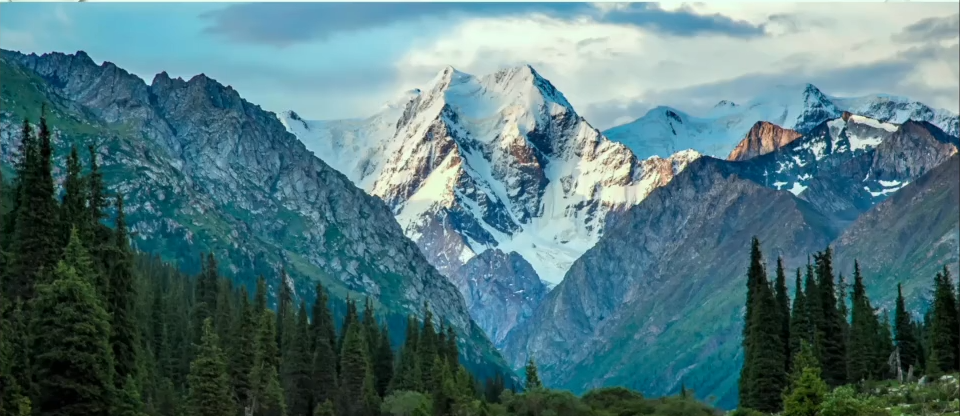 Ісая 54:10 «Бо зрушаться гори й холми захитаються, та милість Моя не відійде від тебе, і заповіт Мого миру не захитається, каже твій милостивець, Господь».
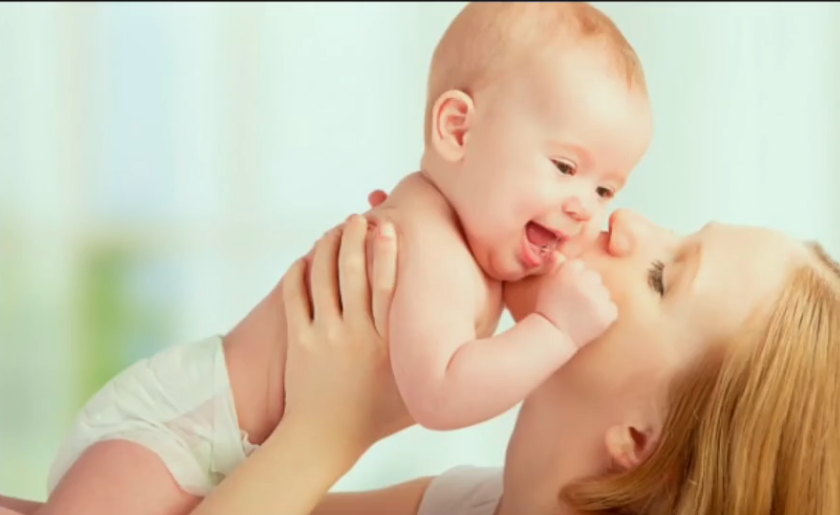 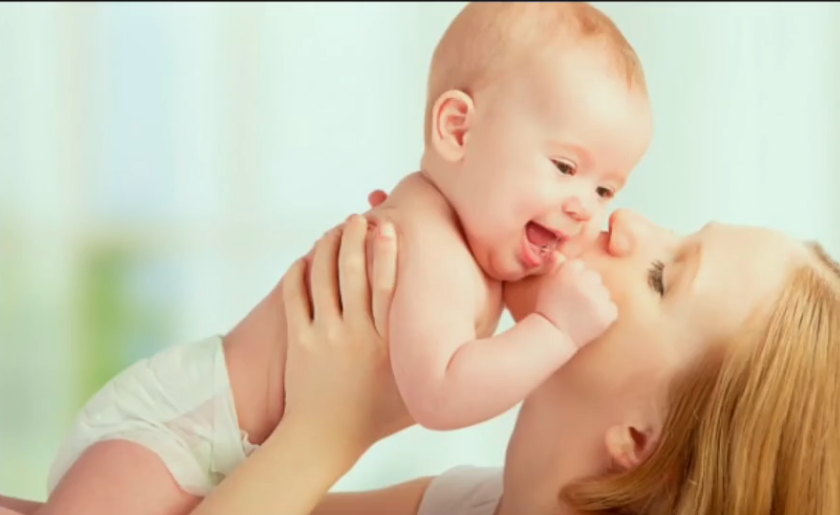 Ісая 49:14-16 «І сказав був Сіон: Господь кинув мене, і Господь мій про мене забув… Чи ж жінка забуде своє немовля, щоб не пожаліти їй сина утроби своєї? Та коли б вони позабували, то Я не забуду про тебе! Отож на долонях Своїх тебе вирізьбив Я, твої мури по завсіди передо Мною».
Незмінний Бог
Як же молитися незмінному Богу?
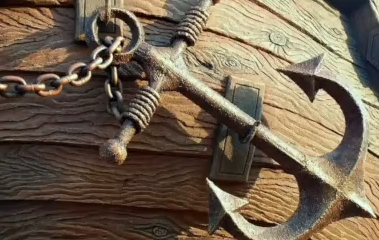 Незмінний Бог
Як же молитися незмінному Богу?
Що Божа незмінність означає для мене?
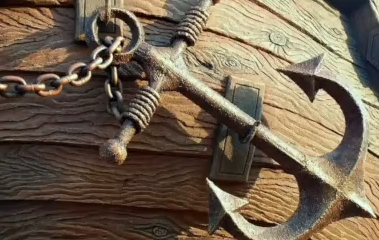 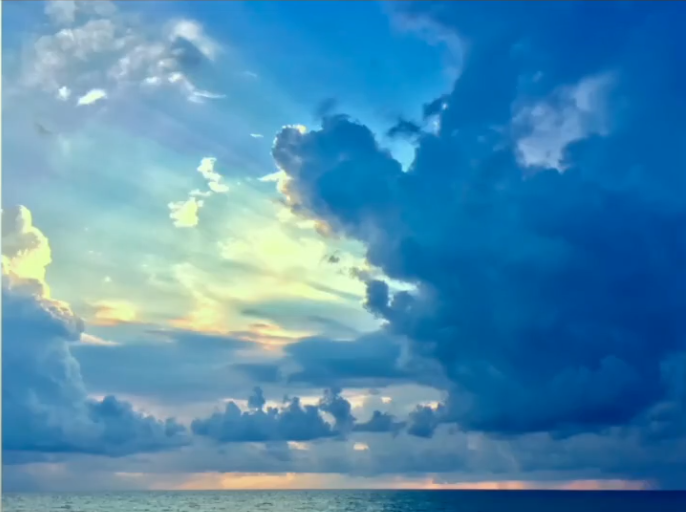 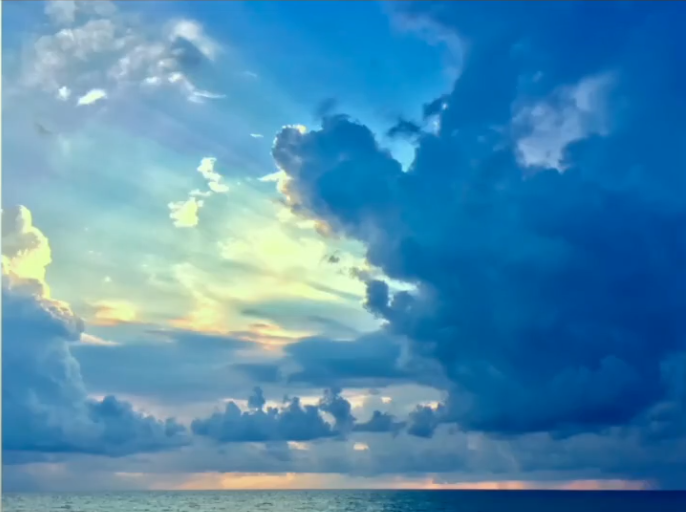 Римлян 8:28 «І знаємо, що тим, хто любить Бога, хто покликаний Його постановою, усе допомагає на добре».
Незмінний Бог
Прийміть незмінного Бога, щоб не розчаровуватися.
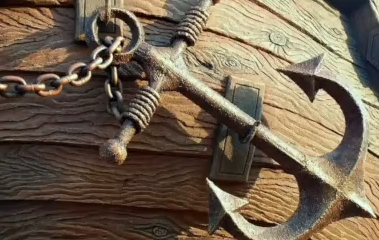 Незмінний Бог
Прийміть незмінного Бога, щоб не розчаровуватися.
Будьте спокійні та довіряйте Богу, тому що Бог незмінний.
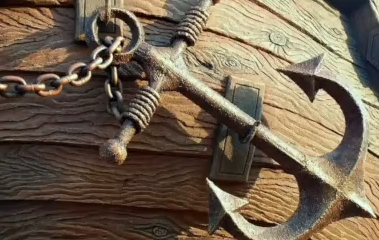 Незмінний Бог
Відкривайте свої вуста у молитві, щоб спілкуватися з Богом, а не просто просити.
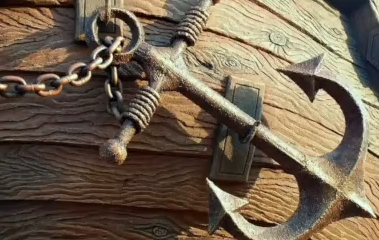 Незмінний Бог
Відкривайте свої вуста у молитві, щоб спілкуватися з Богом, а не просто просити.
Будьте готові до змін, коли Ви молитеся, тому що Бог почне змінювати Вас.
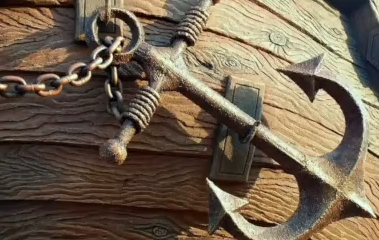